Escola Básica do Viso
Viseu
Nome vulgar: Chapim azul
Foto da espécie
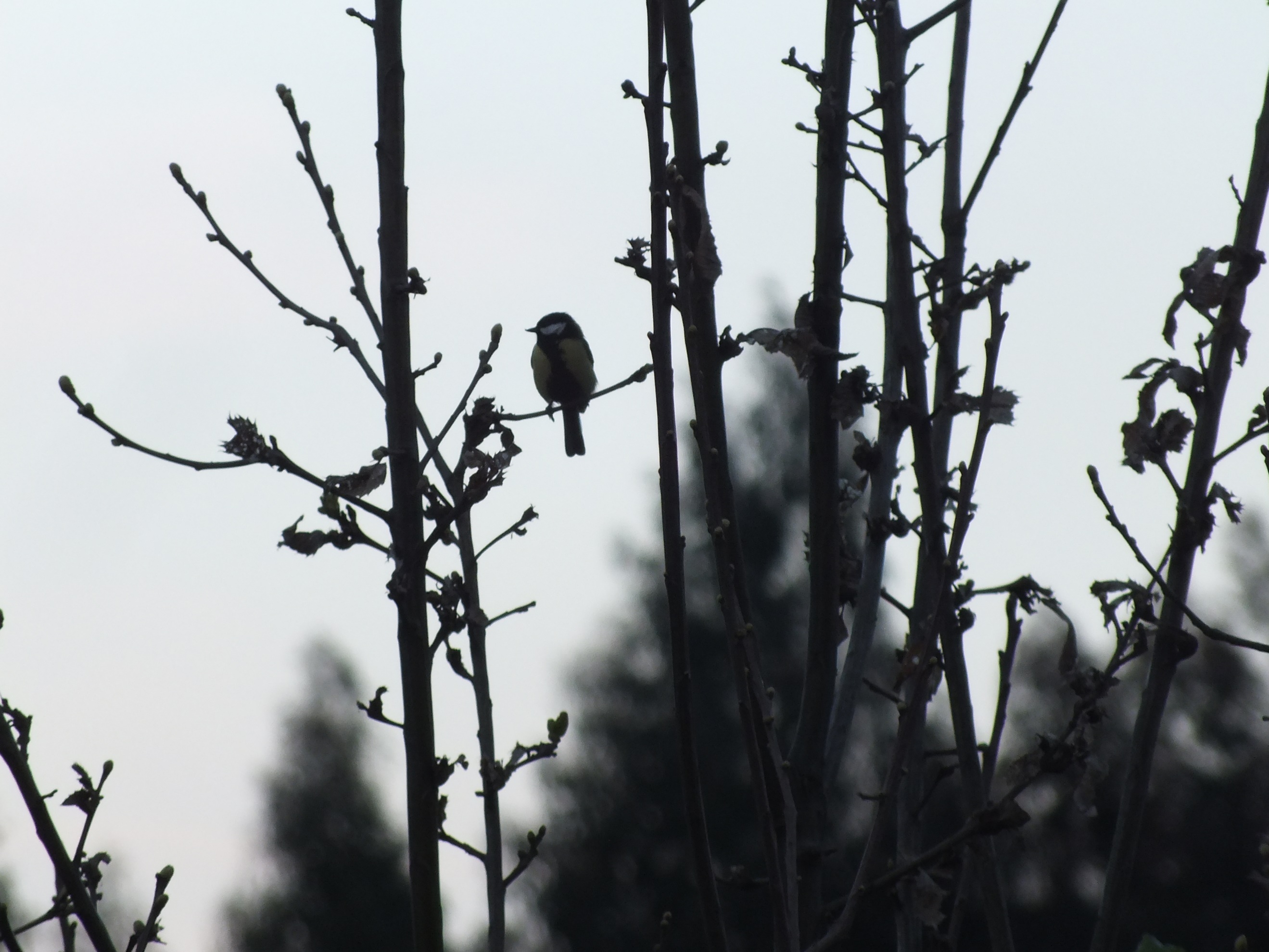 Nome científica: Cyanistes caeruleus
Estatuto de conservação: Pouco preocupante
Alimentação: O regime alimentar do Chapim-azul é composto por insetos e aranhas, mas no outono e inverno pode consumir frutos secos e sementes.
Distribuição Geográfica: Distribui-se por todo o território  português.
Foto da espécie
Curiosidade: É das espécies que mais frequenta alimentadores para aves, sobretudo no Inverno. No entanto prefere alimentar as crias com aranhas, lagartas e outros insetos.
Algumas aves conseguem colocar até 16 aves numa só postura, sendo um dos recordistas entre as aves pequenas. 
Na altura da reprodução as fêmeas comem pedaços da casca de antigos caracóis de modo a repor o cálcio necessário para constituir as cascas dos ovos.  
Vivem, em média, cerca de 3 anos, embora o maior registo indique 9 anos de idade.
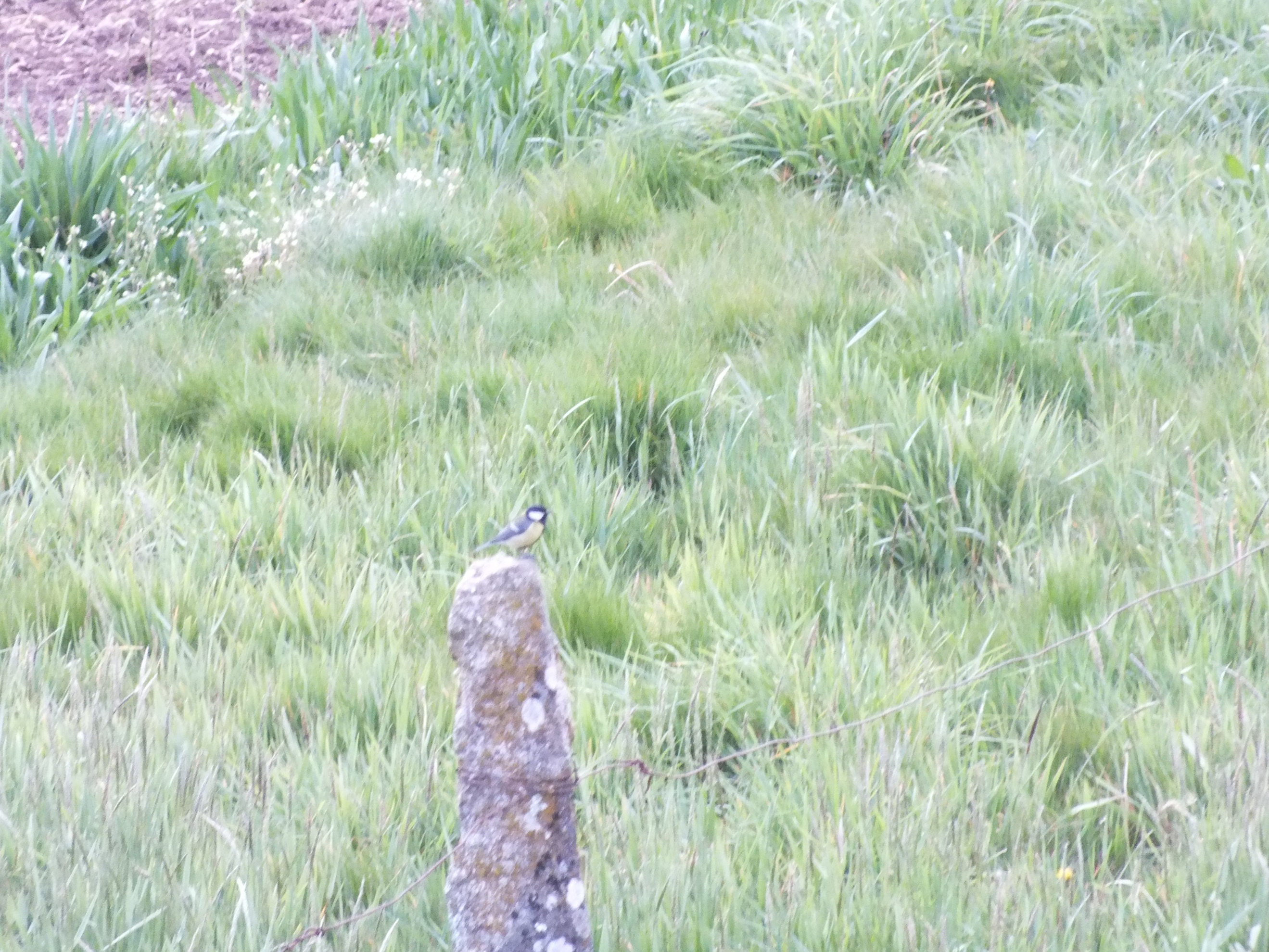